Social Emotional Learning 

*Lessons for 9/10 - 9/14
Overview
Values are a resource students can turn to and use in a wide range of situations. Identifying, focusing on, and remembering values has been shown to improve coping skills and positive decision making. Research on values shows that focusing on them increases people’s resilience to stress and improves psychological well-being.
Objective
Identify core personal values

Analyze the connection between values and decisions
Monday 9/10What are Values?
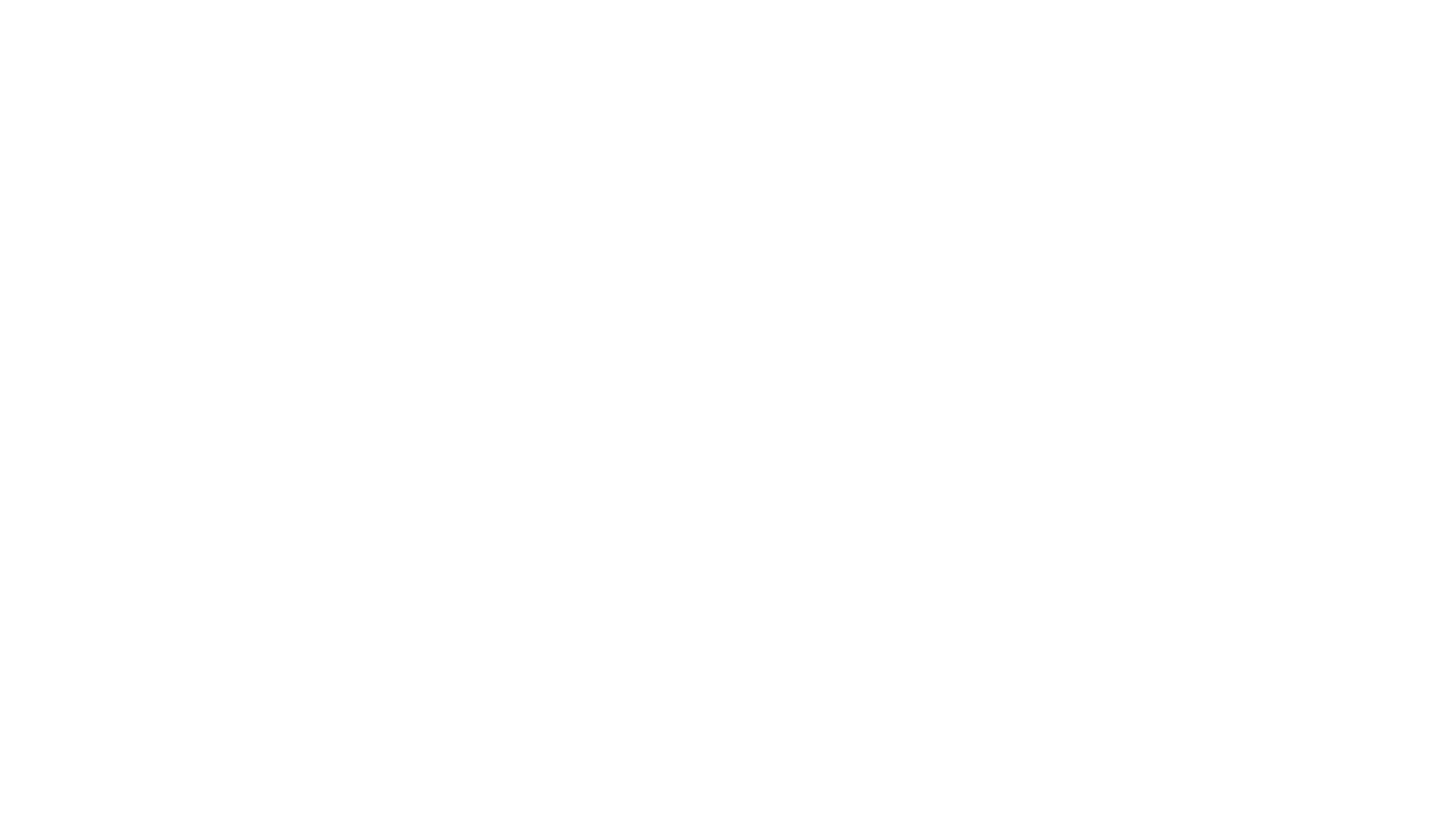 Collaborate
1. Who is someone you admire?

2. What do you admire about this person?
Class Discussion
Values are the things that matter to you most.

They have to do with the kind of person you are or want to be.

Everyone has values. 


What are some of yours?
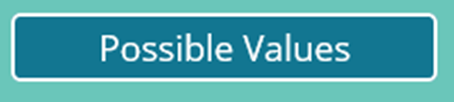 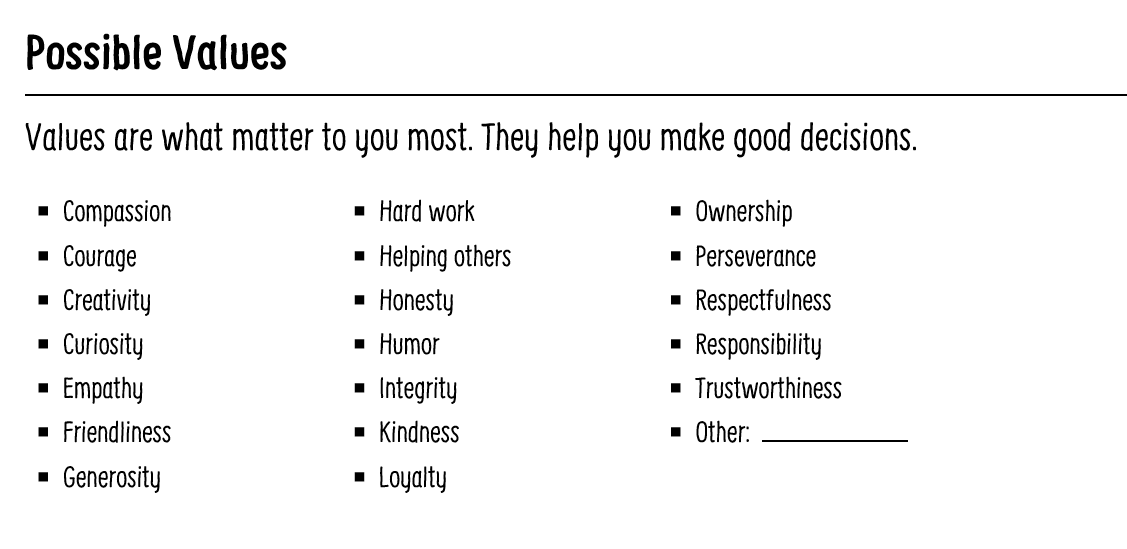 Tuesday 9/11Do values affect my decisions?
Collaborate
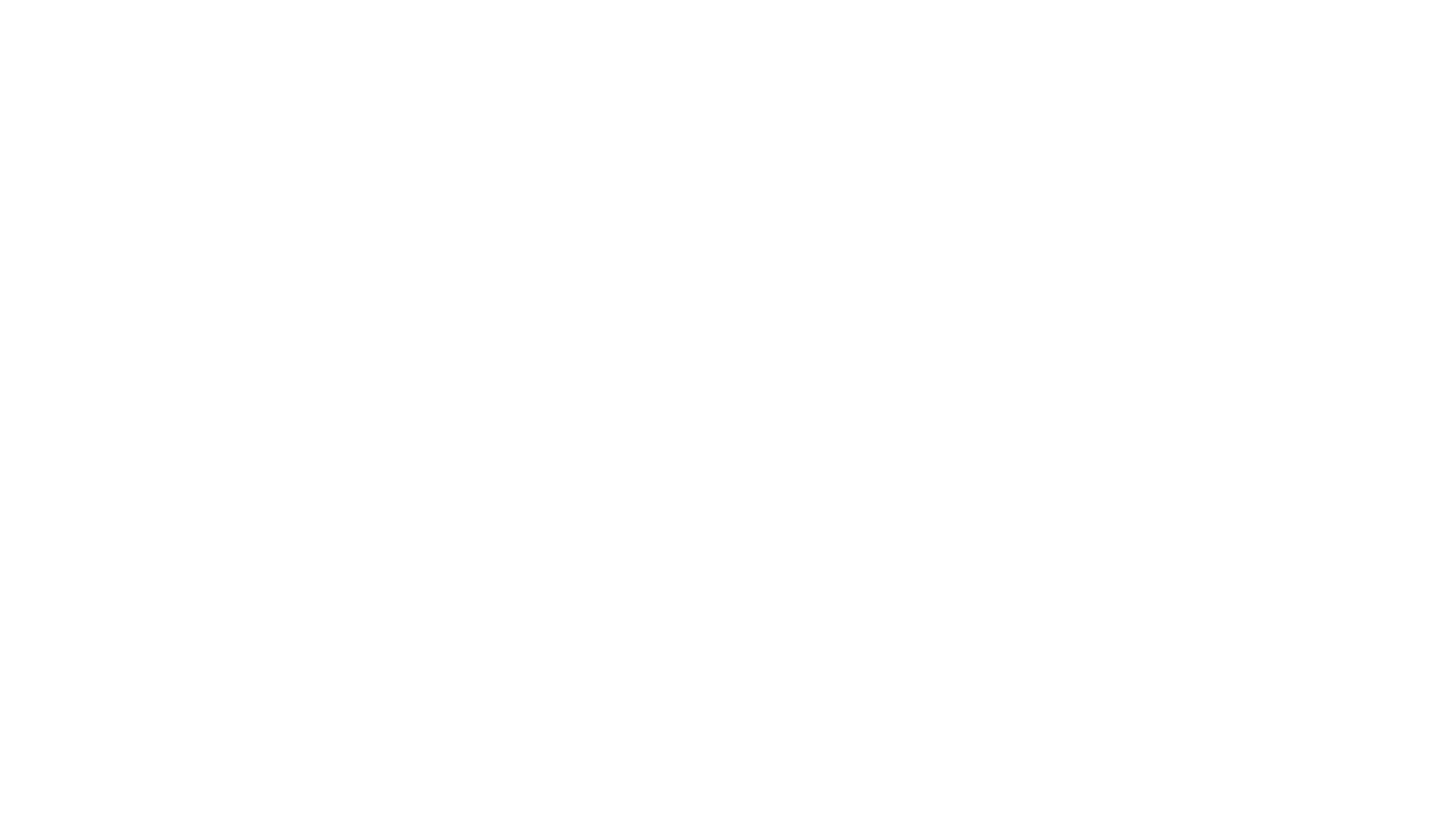 Your values influence the decisions you make, even if you aren't thinking about them.

1. Think of something you decided to do today (for example, you got up, went to school, and went to class).

2. How did your values influence that decision?
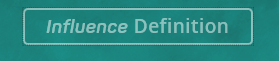 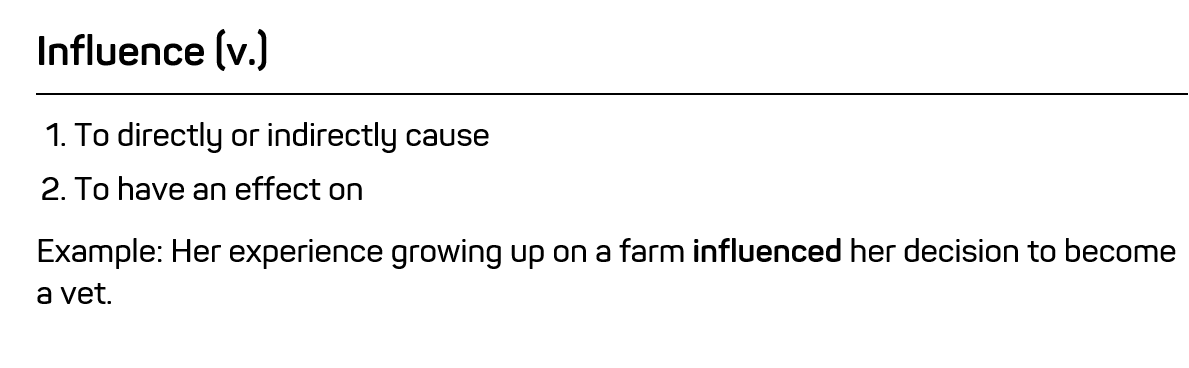 Video: What would YOU do?
“What would YOU do” T.V show, gives us an opportunity to ask ourselves what would we do when put in a situation? 


It gives us the opportunity to ponder our values and how it can influence our decision when no one is looking.

As you watch the video clip think about what YOU would do and what values influence you decision
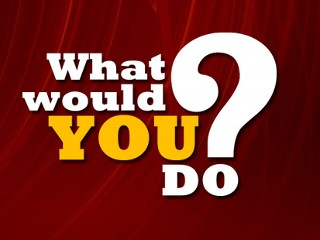 Video – Employee Steals from the Store
https://www.youtube.com/watch?v=I4uDU8XYzlI
Video – Boys selling fake tickets
https://www.youtube.com/watch?v=OhdcZC3BLAI
Class Discussion
1. What are some values that influenced the customers decision?


2. What would you have done in the situation?
Wednesday 9/12Using values to make decision.
Collaboration
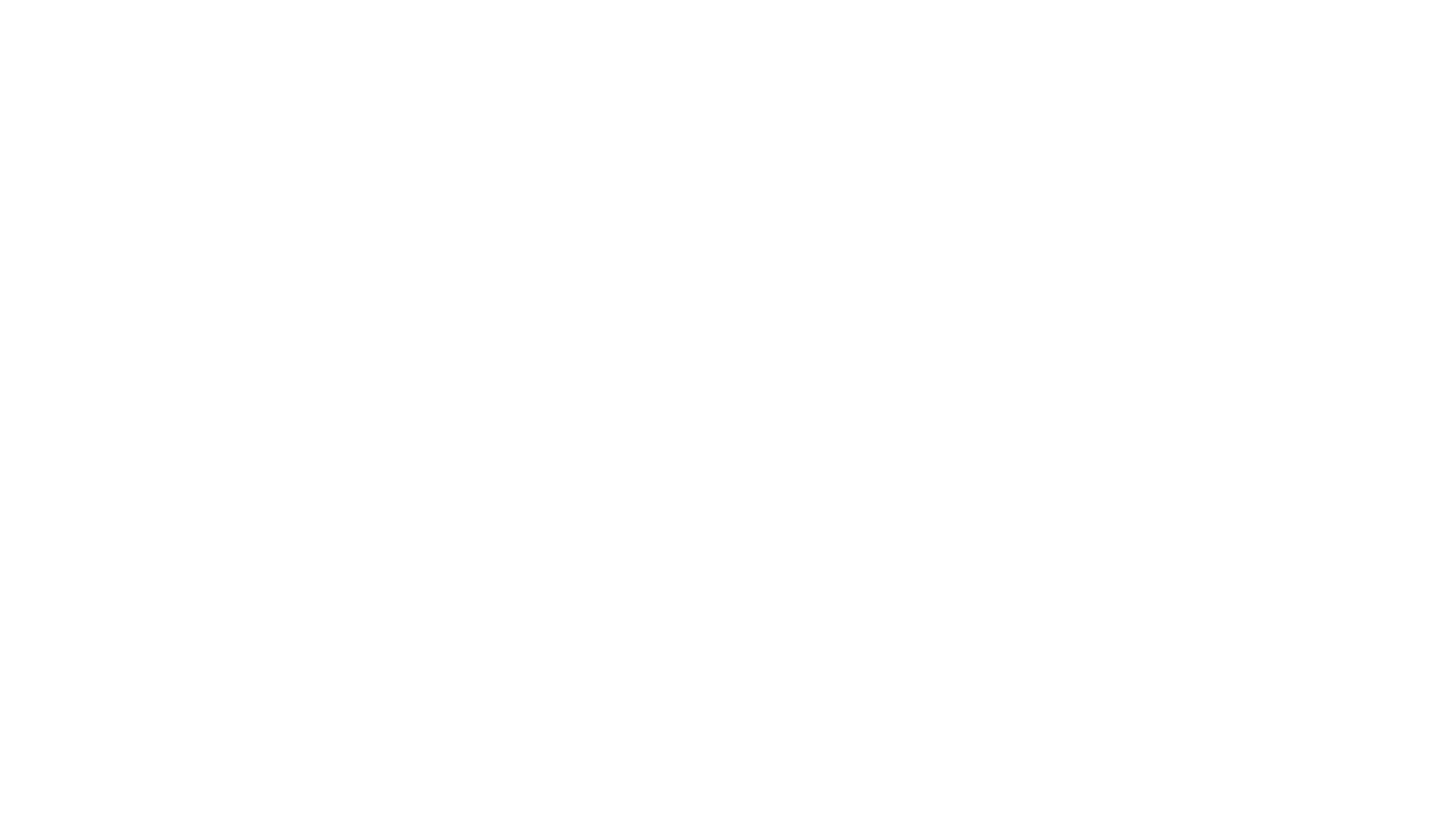 You can also choose to think about your values before making a decision.

This can be particularly helpful in difficult situations.

How can thinking about your values help you make good decisions?
Activity
1. As a class, choose a scenario below 

2. Individually, use your values to decide what you would do
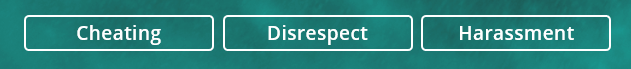 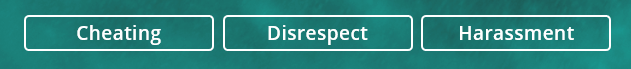 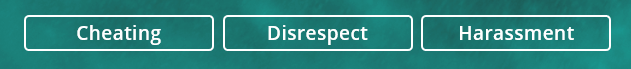 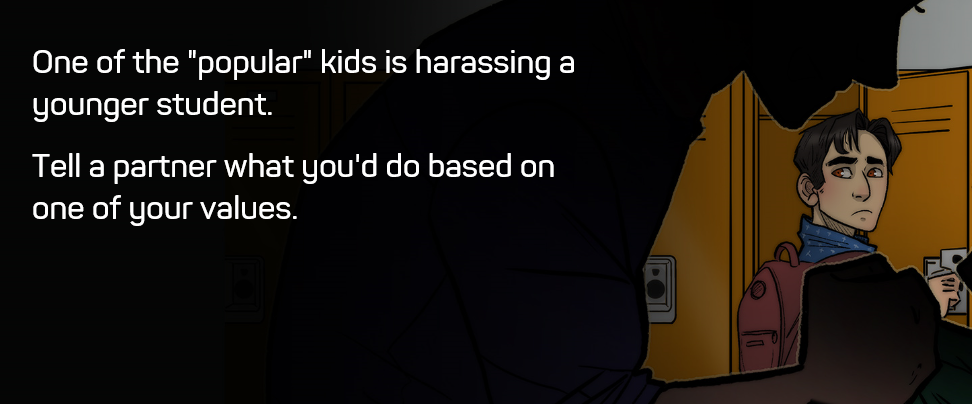 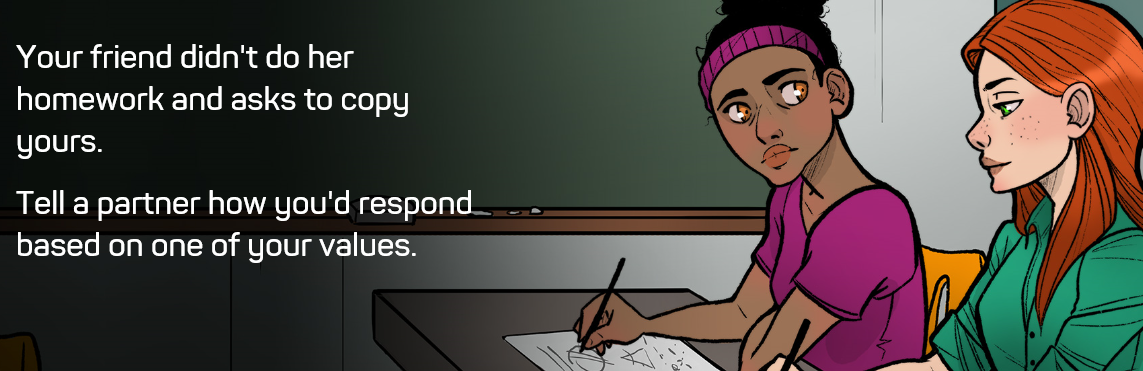 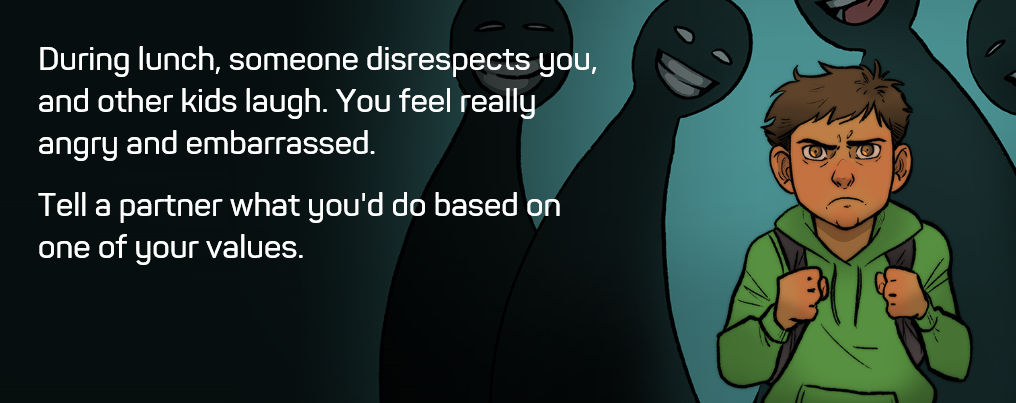 Class Discussion
Is it always easy to remember your values when you have to make a quick decision in a difficult situation?
 
Why or why not?

What can help you remember your values?
Thursday 09/13The Art of Values
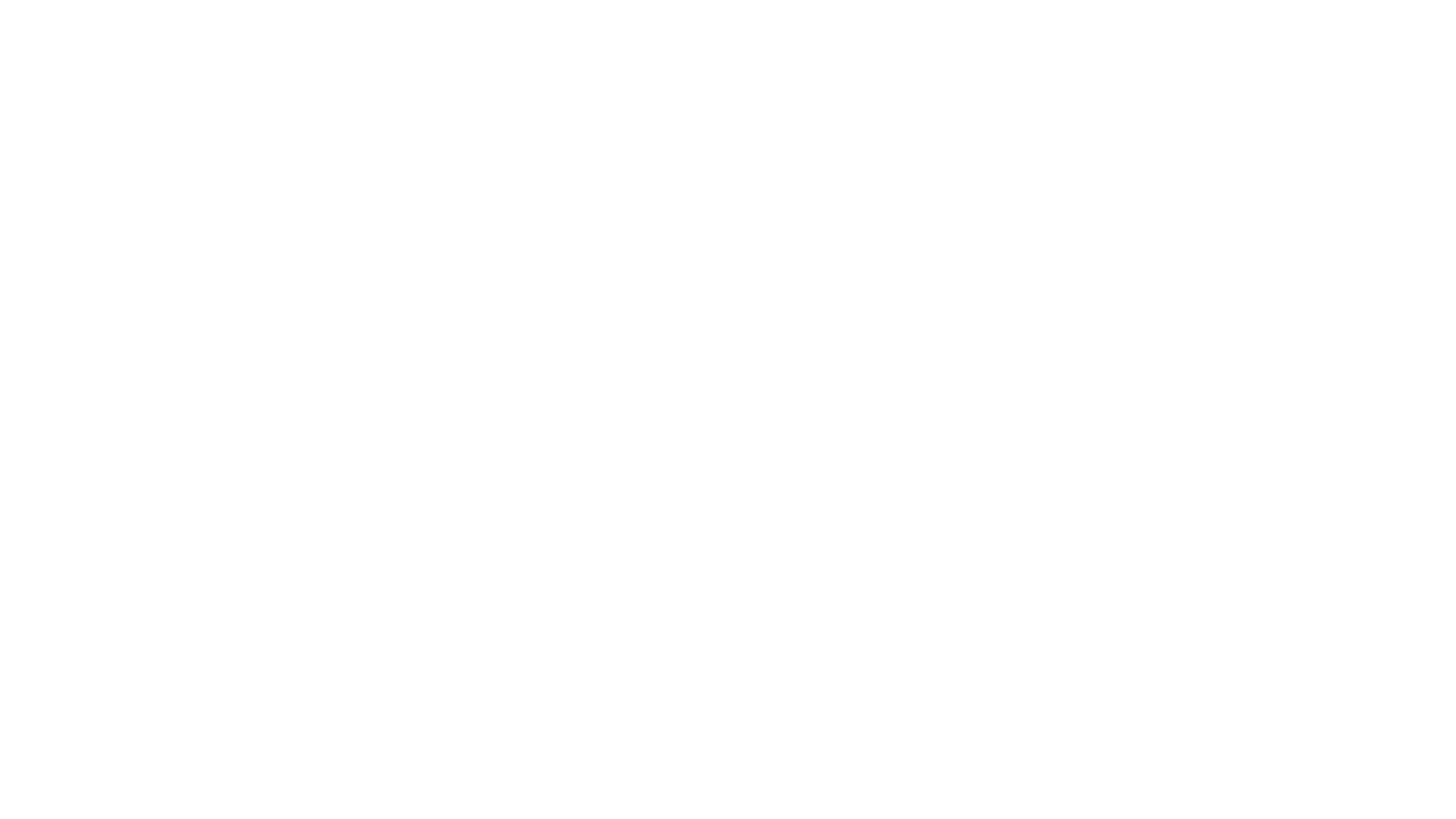 Activity
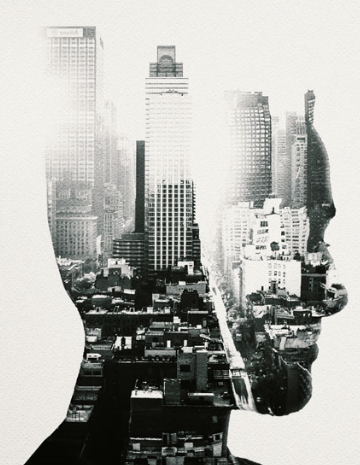 Each of you will choose a value that’s important to you and create a picture, collage, poem, song or video that represents that value.

Don’t tell anyone else the value you’ve chosen.
Steps
Choose a value you find important (shhh.. don’t tell anybody)

Draw a picture, create a collage, write a song, poem, video clip, cartoon or any creative project that represents your value

All completed projects will receive ONE POINT for there house. 

4. All projects must be turned into teacher by Monday morning or submitted to
Activity Resources
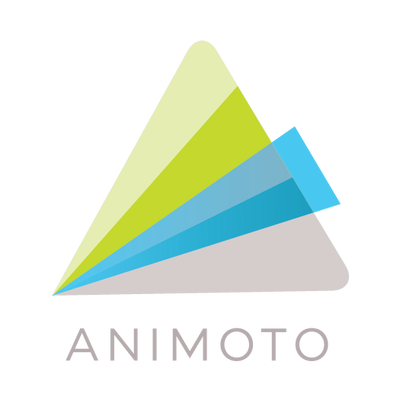 Video: www.animoto.com or Animoto App
Friday 09/14The Art of Value
The Art of Values
Have students who have completed their value project show his or her project while the rest of the class tries to guess which value it represents.

Give students time to complete project

All projects must be completed and submitted to teacher by Monday 9/17 to receive a point for there house.
Kahoot – Guess the Value
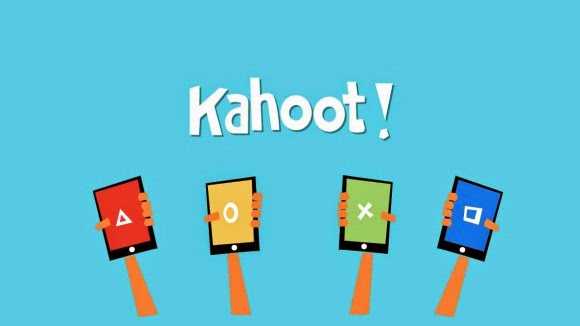 https://play.kahoot.it/#/k/73b05865-57b1-4df0-8315-334c31592f25
Optional Video & Activities
Video –
https://www.youtube.com/results?search_query=CBS+Denver++Kids+Return+Found+Wallet+To+Owner